专题4　分子空间结构与物质性质
第一单元　分子的空间结构
第2课时　价层电子对互斥模型和等电子原理
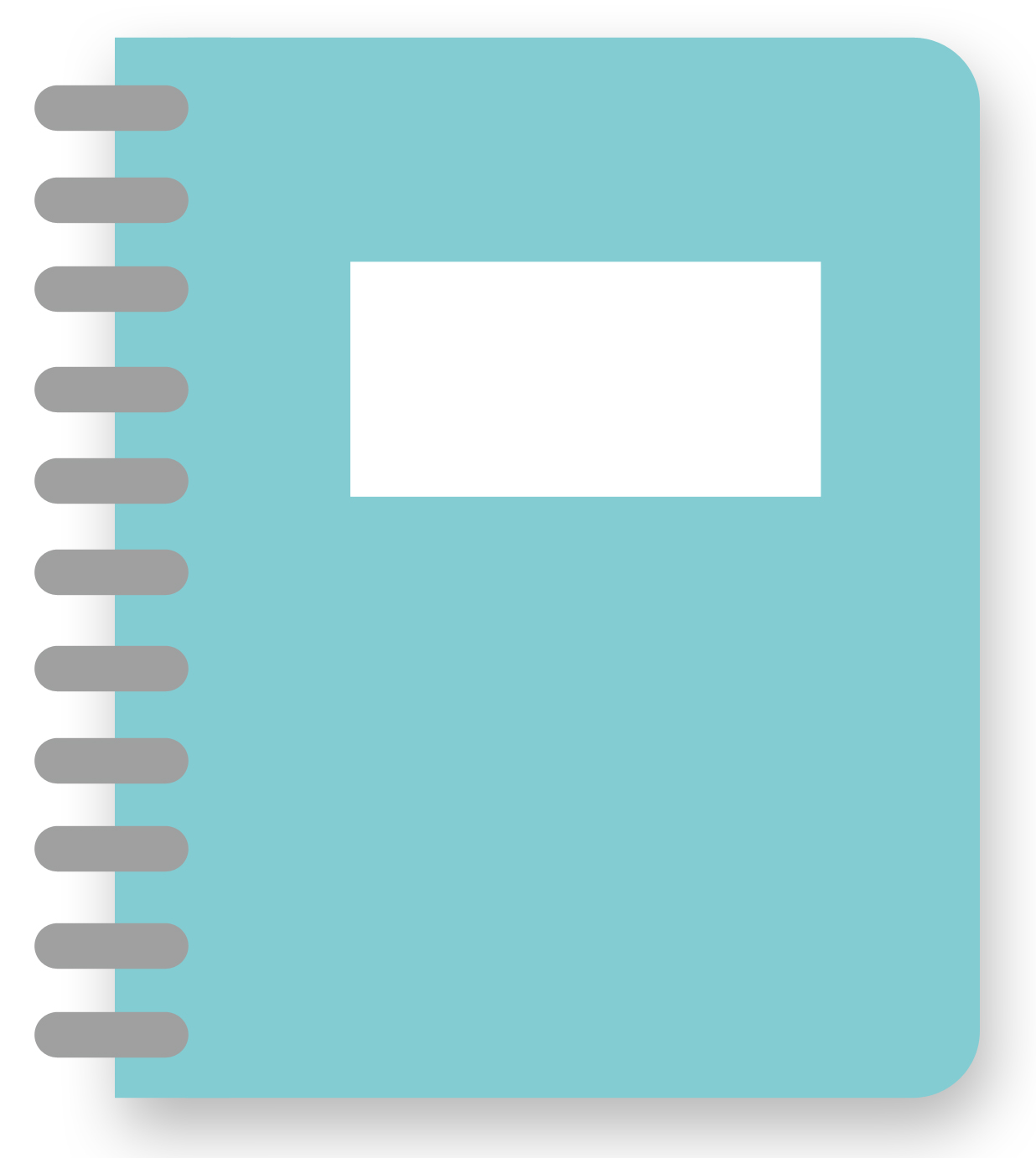 必备知识·自主预习储备
NO.1
成键电子对
孤电子对
彼此远离
对称
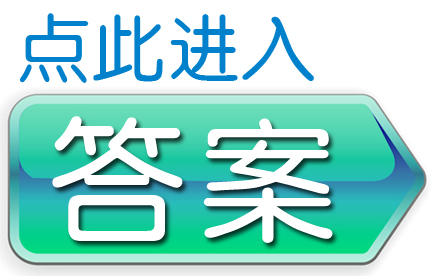 最外层电子数
5
4
4
3
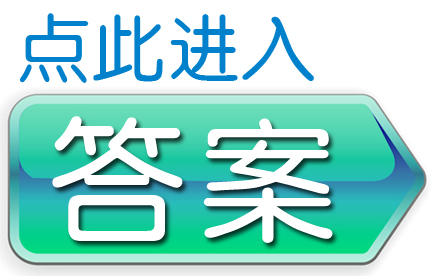 直线形
平面三角形
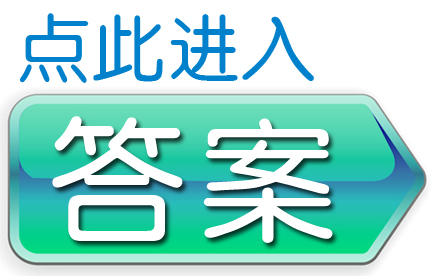 正四面体
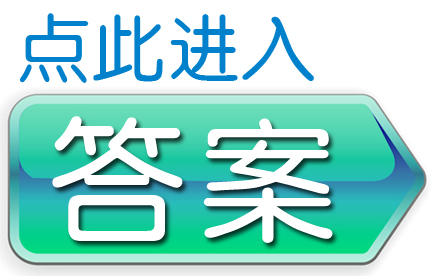 孤电子对
成键电子对
孤电子对
孤电子对
成键电子对
成键电子对
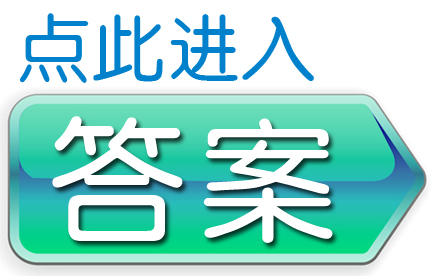 三角锥型
4
3
1
2
V形
4
2
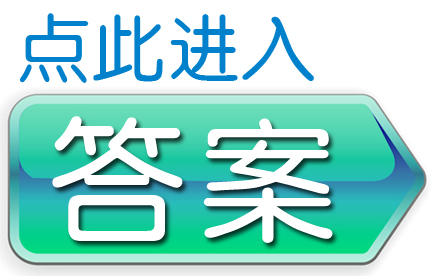 ×
×
√
×
√
√
价电子数
原子数
结构特征
10
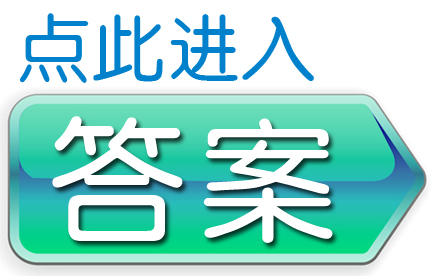 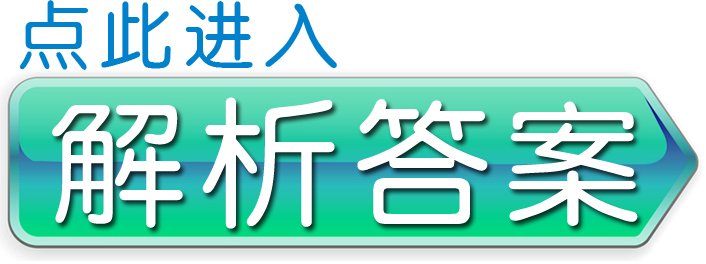 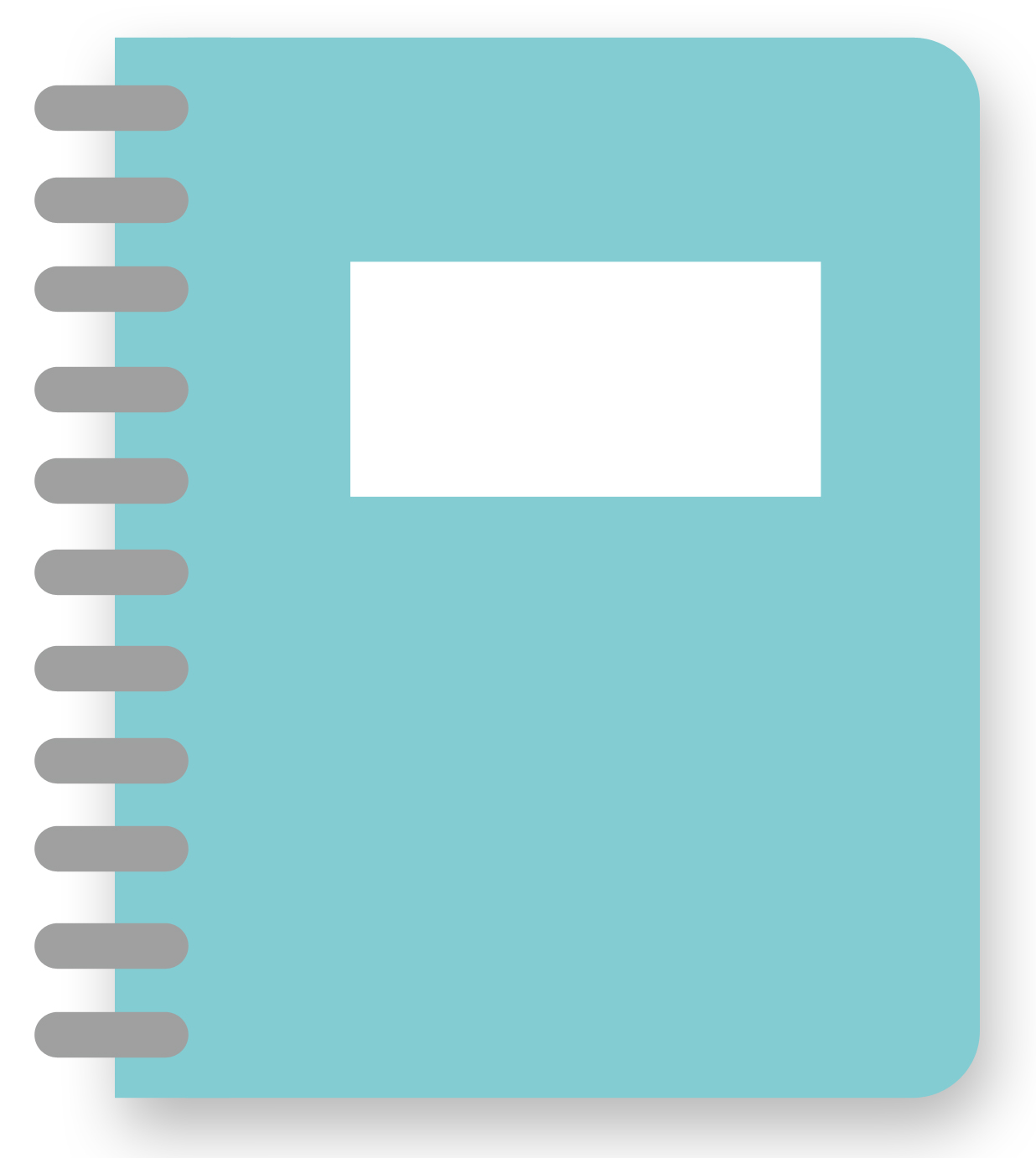 关键能力·情境探究达成
NO.2
学习任务
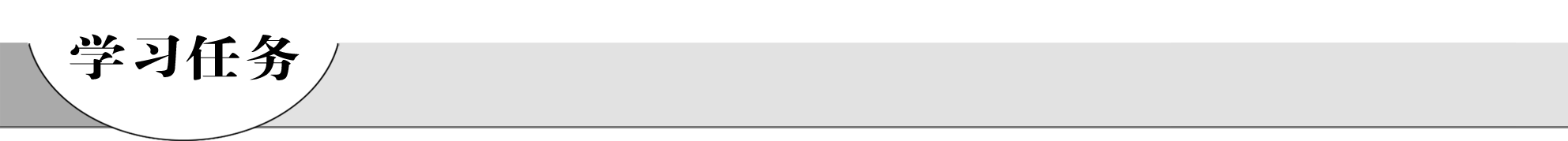 价层电子对的计算与应用
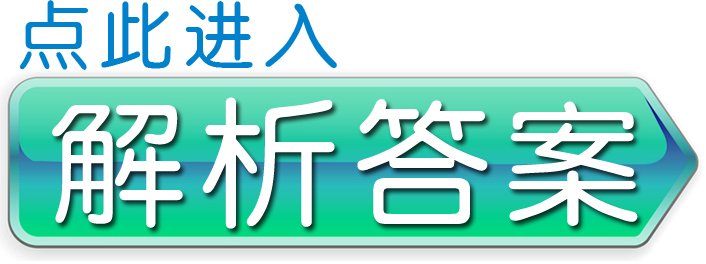 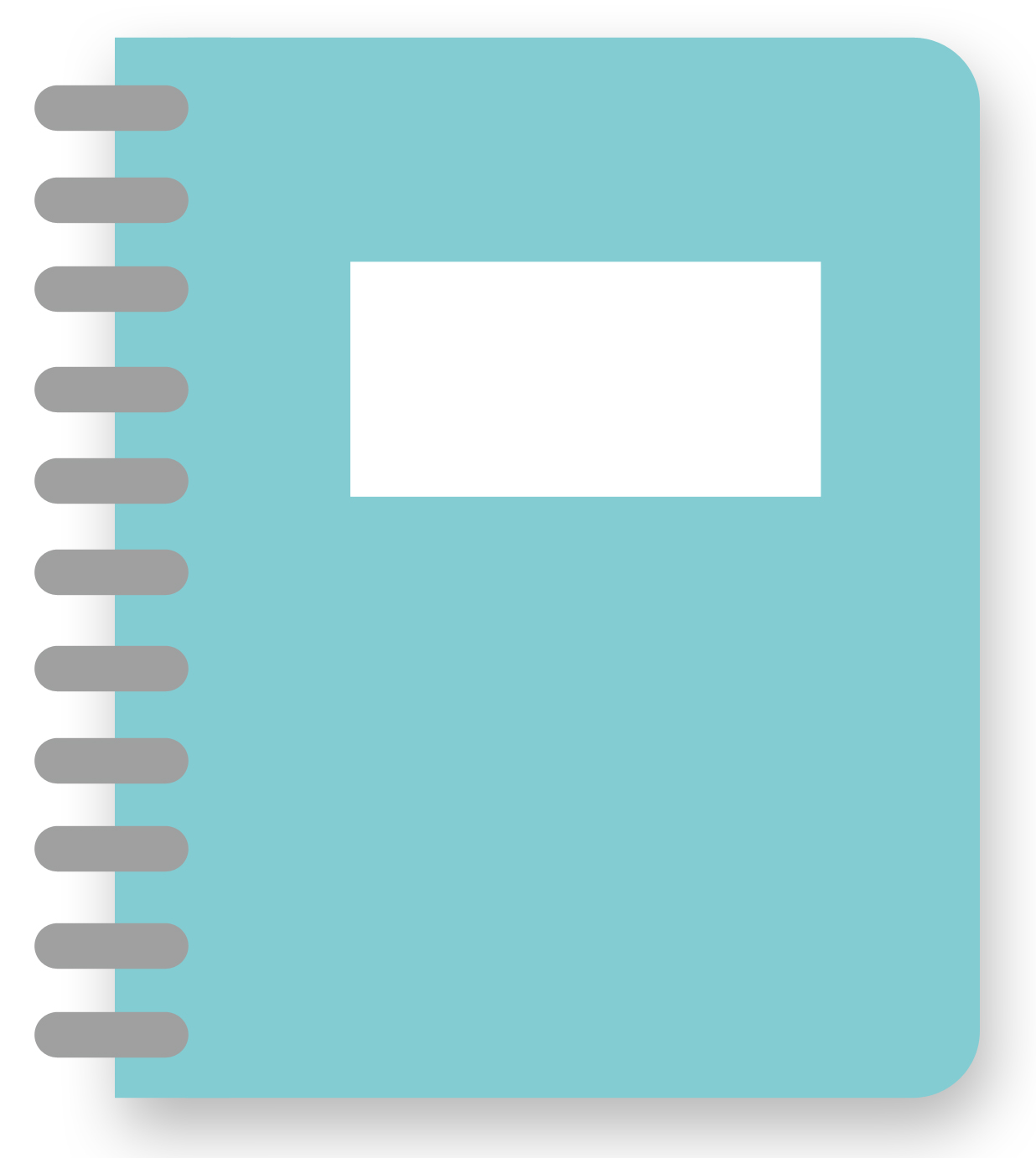 学习效果·随堂评估自测
NO.3
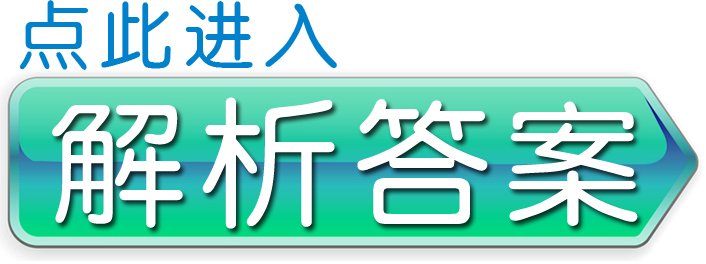 3
2
4
5
1
3
2
4
5
1
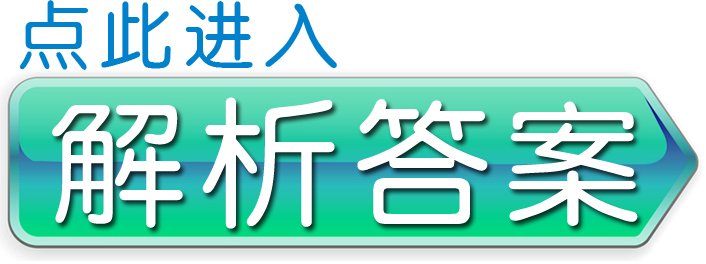 3
2
4
5
1
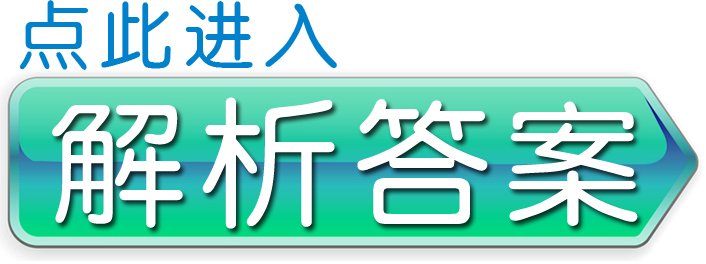 2
3
4
5
1
2
3
4
5
1
3
2
4
5
1
3
2
4
5
1
3
2
4
5
1
3
2
4
5
1
3
2
4
5
1
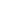